PHÒNG GIÁO DỤC VÀ ĐÀO TẠO QUẬN LONG BIÊN
Làm quen chữ cái g-y


Độ tuổi: Mẫu giáo lớn
Giáo viên: Nguyễn Hoàng Nguyên
Đơn vị: Trường Mầm non Hoa Mai
[Speaker Notes: mở đầu]
Làm quen chữ cái
g - y
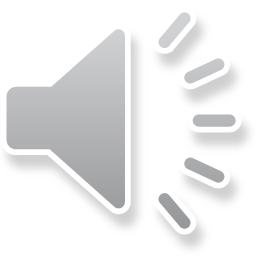 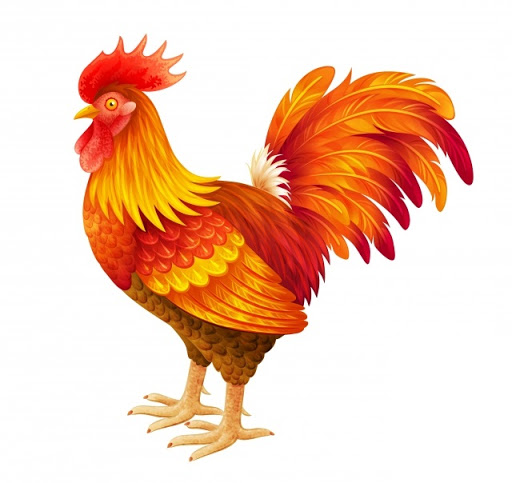 g
g
µ
t
r
è
n
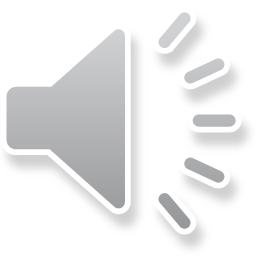 g
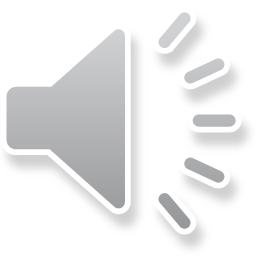 o
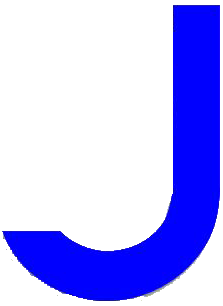 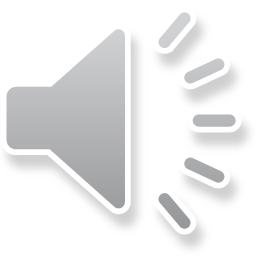 g
G
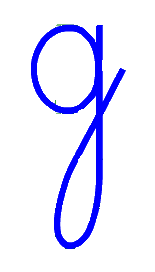 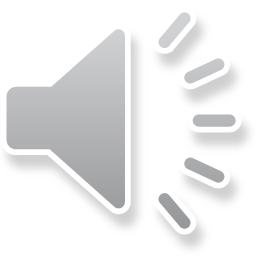 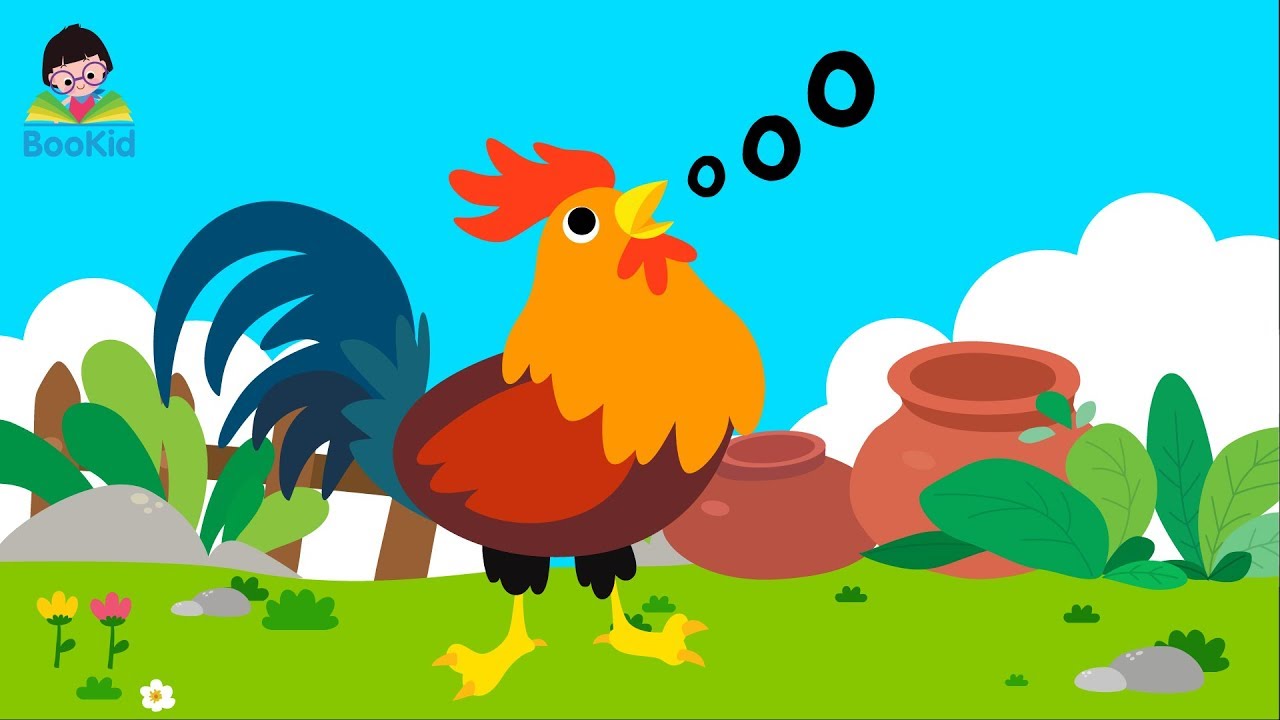 g
¸
y
g
µ
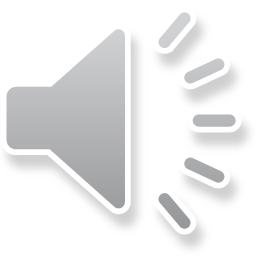 y
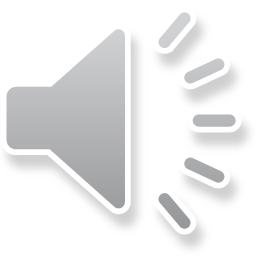 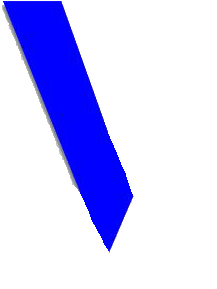 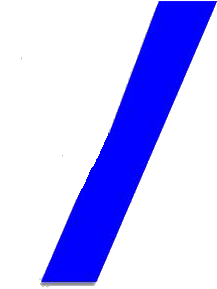 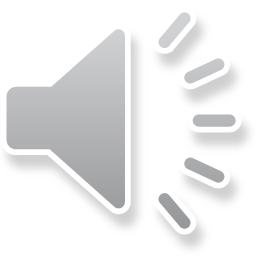 y
Y
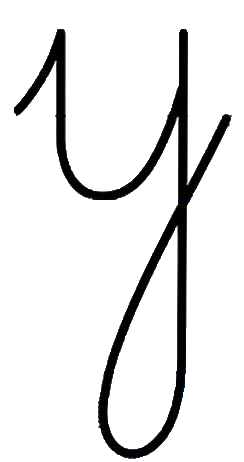 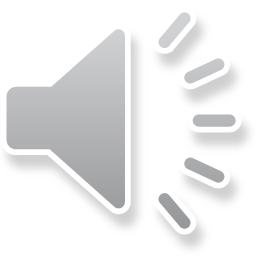 y
g
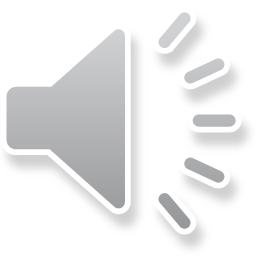 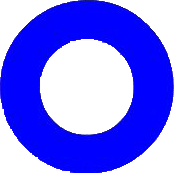 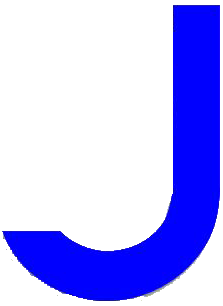 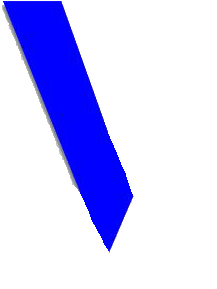 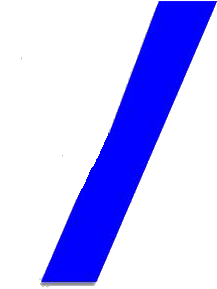 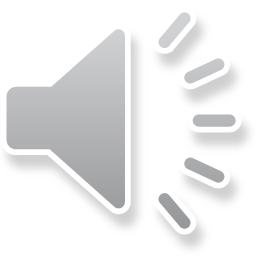 Trò chơi 
Ai thông minh
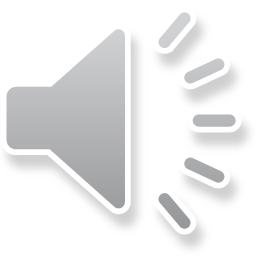 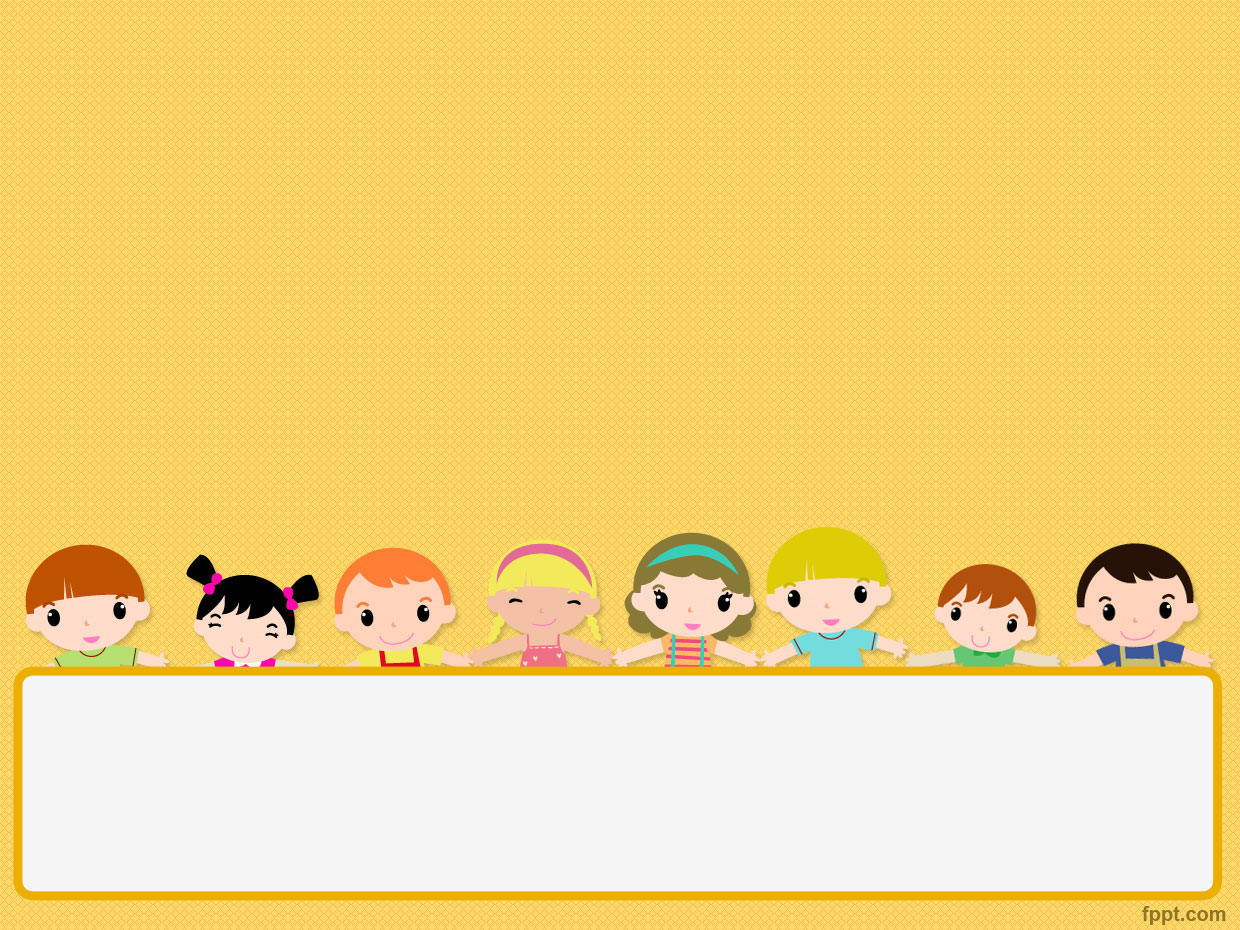 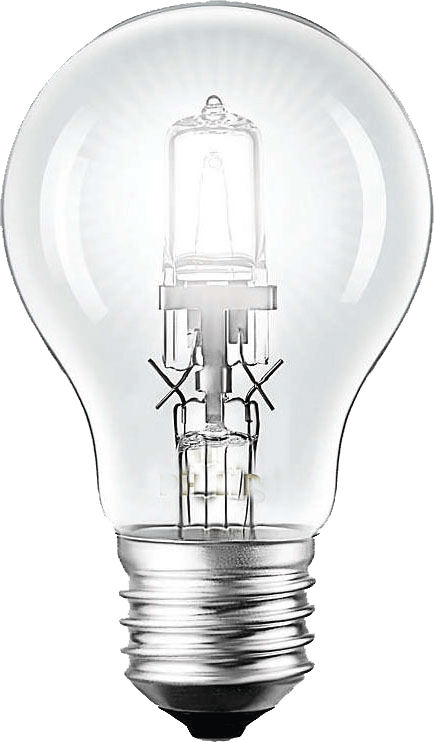 ãn
B
g
®Ìn
Câu hỏi1: 
Đầu trọc lông lốc
Tóc thì mọc trong
Hai dây thòng lọng
Có trong nhà bạn
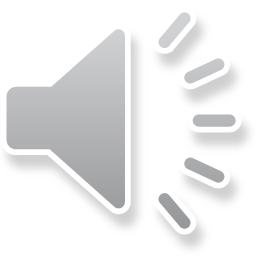 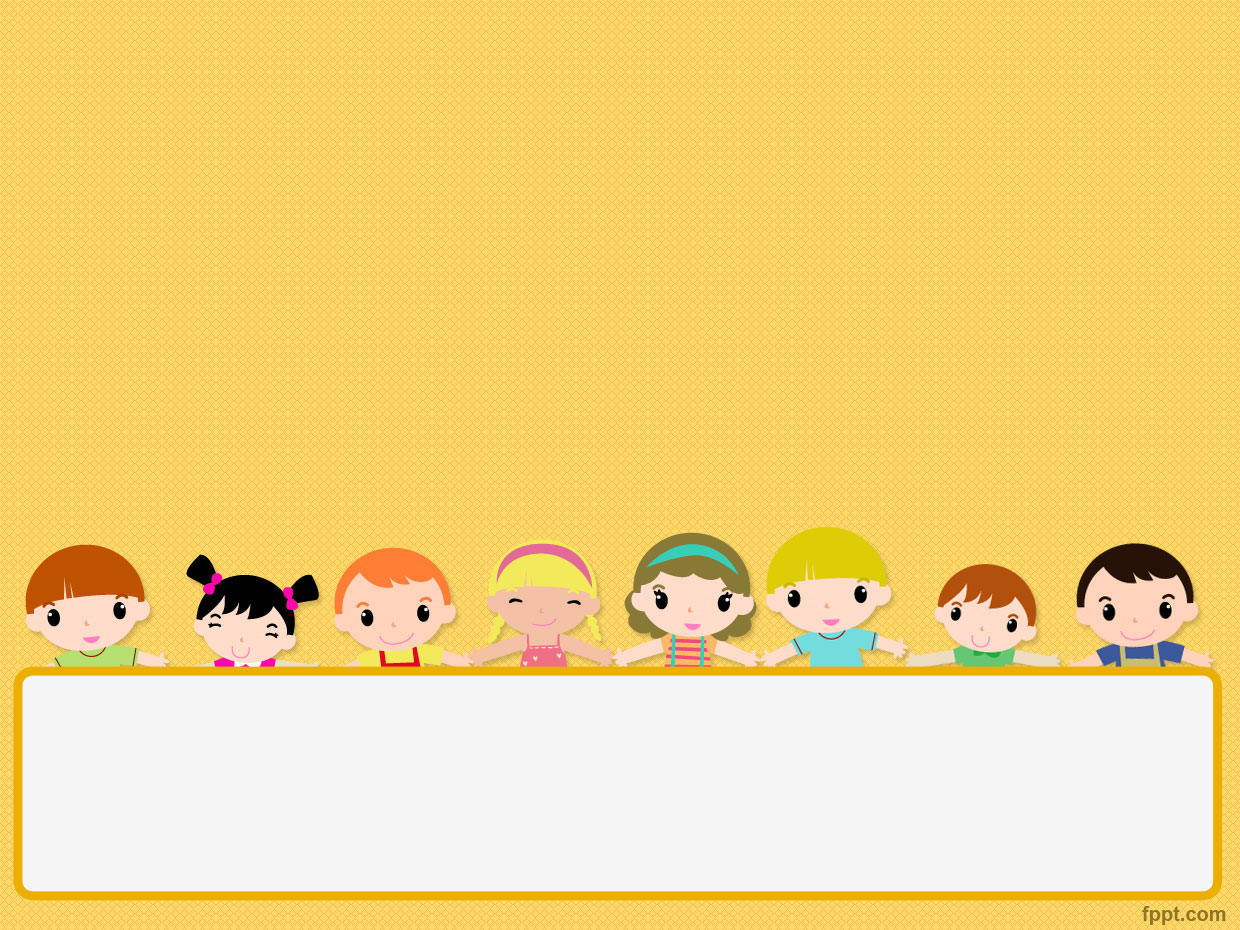 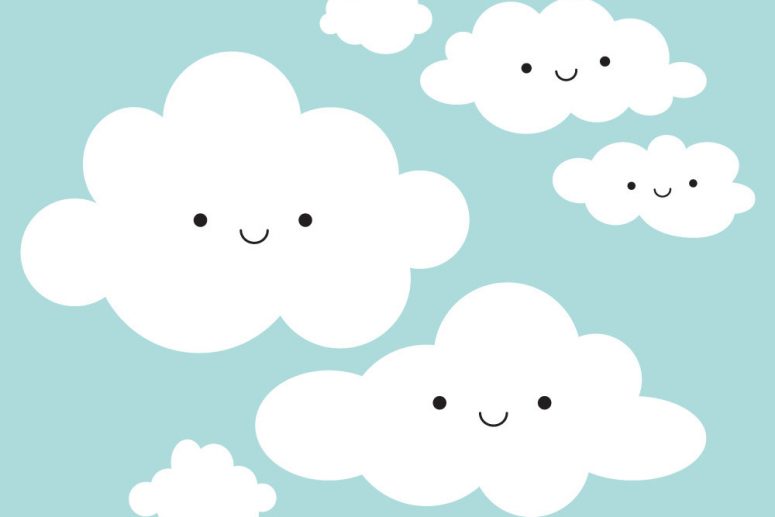 ®¸m
m©
y
Câu hỏi 2
To như núi nhẹ như bông
Chẳng thả trên sông cũng trôi lờ lững.
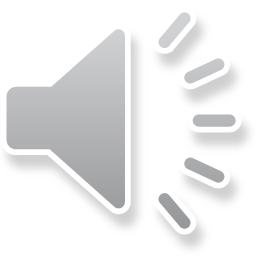 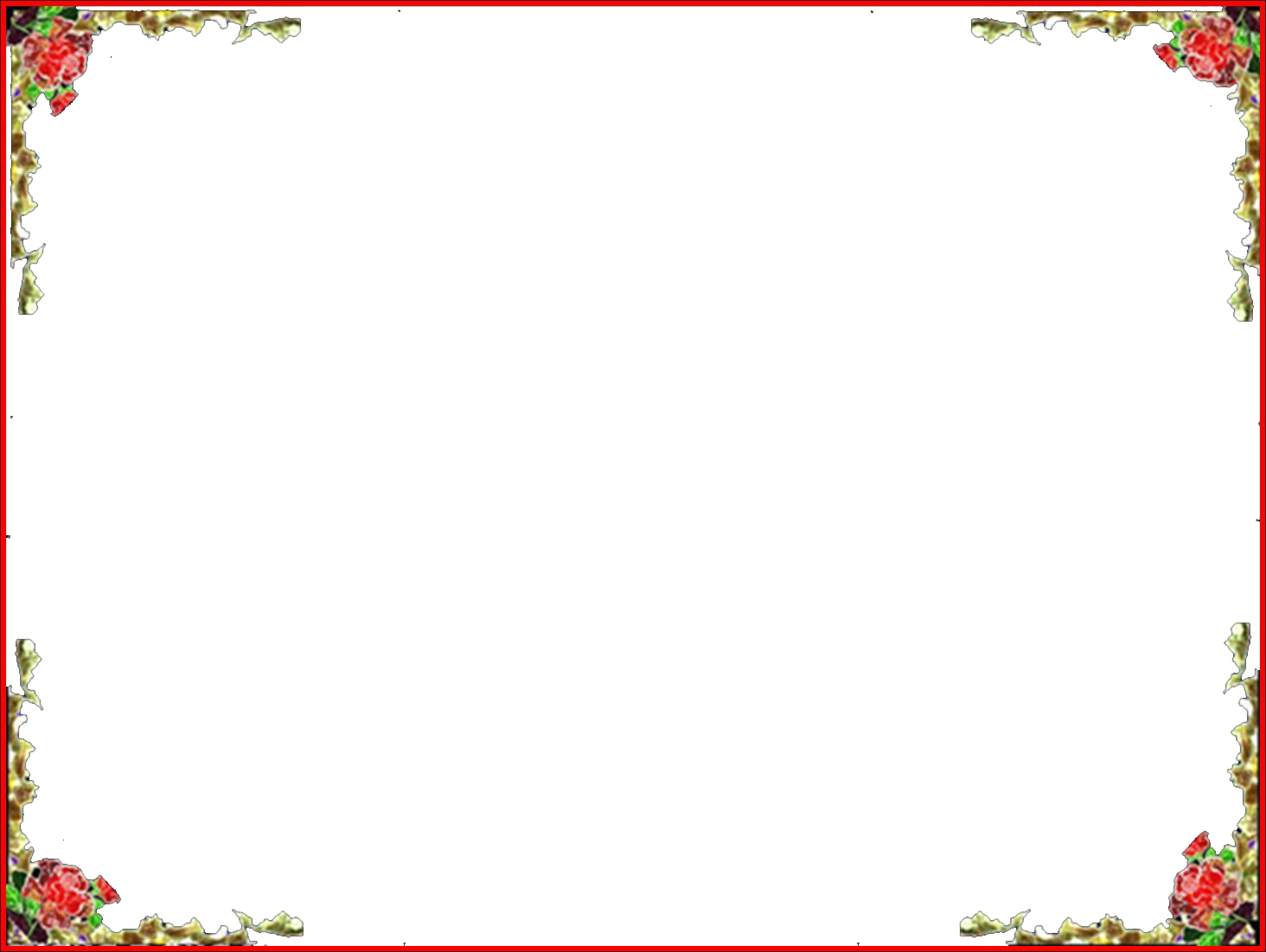 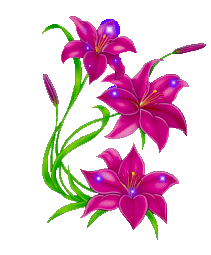 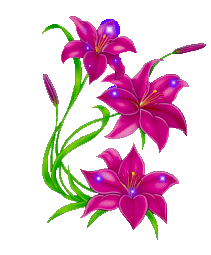 Trò chơi: Bé nhanh trí
Yêu cầu: Bé hãy tìm các nét để ghép thành chữ
 g, y thật nhanh nhé!
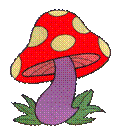 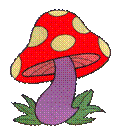 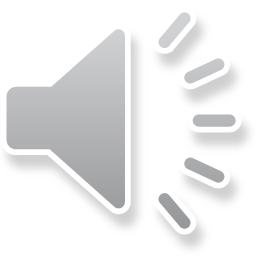 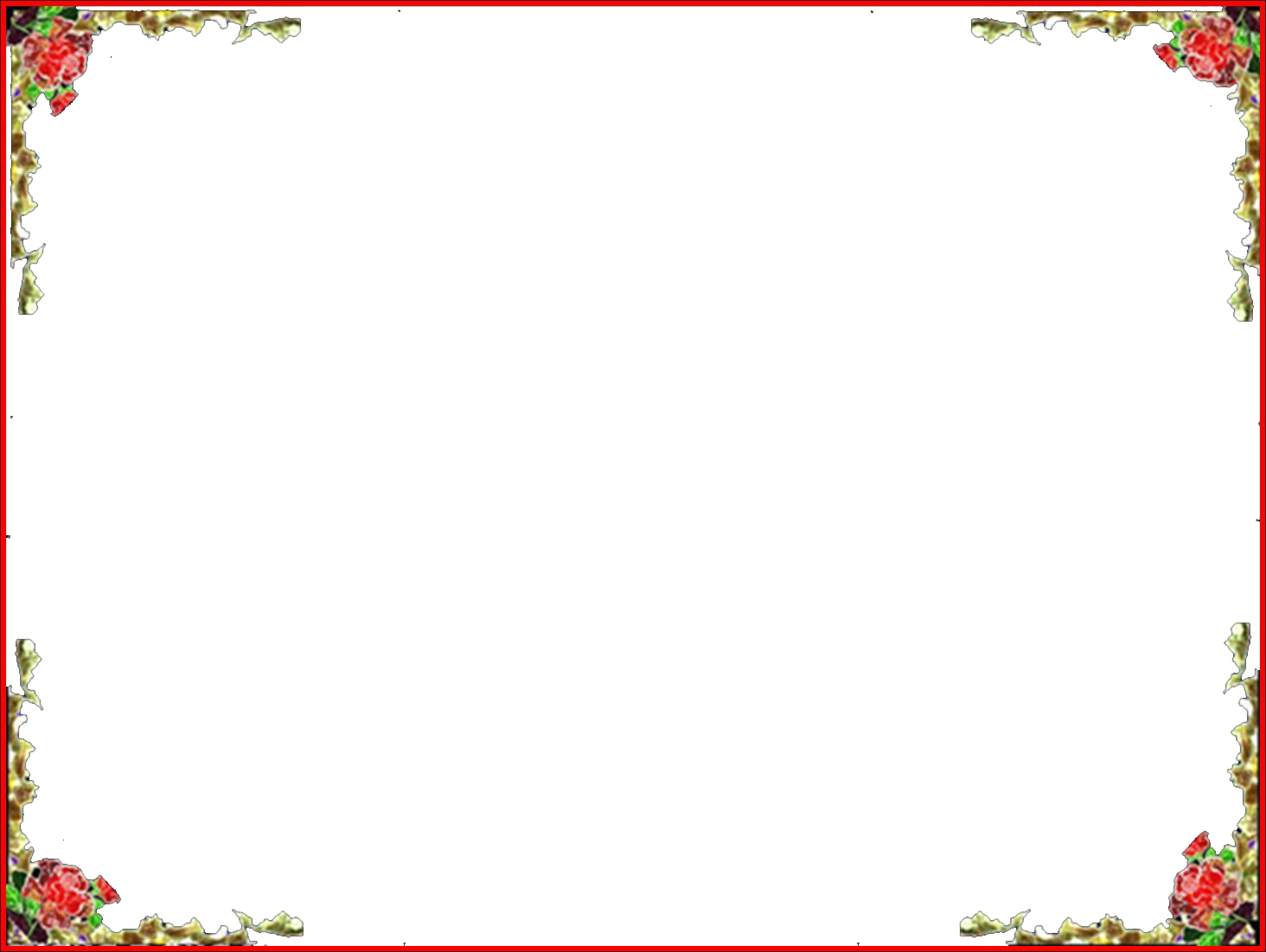 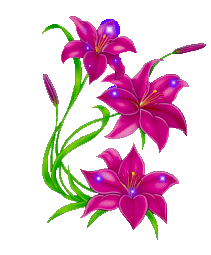 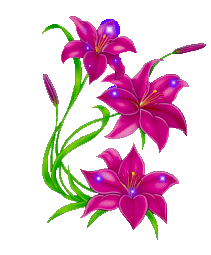 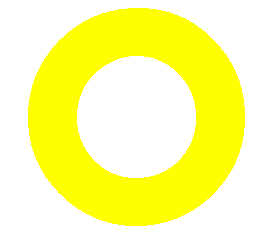 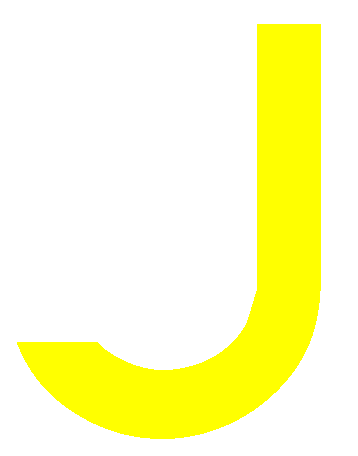 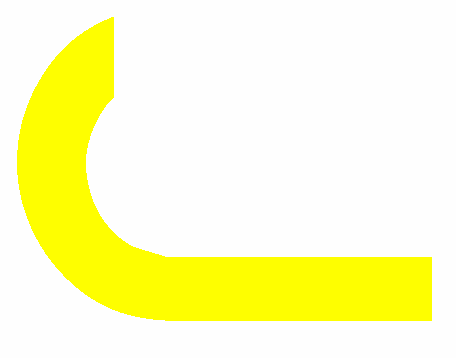 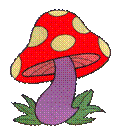 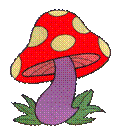 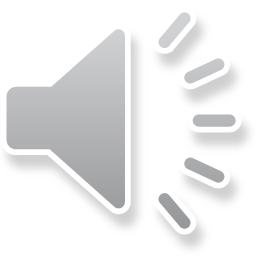 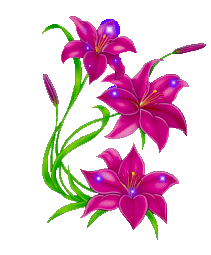 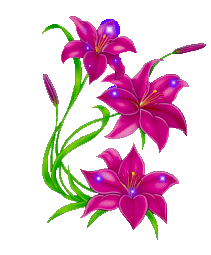 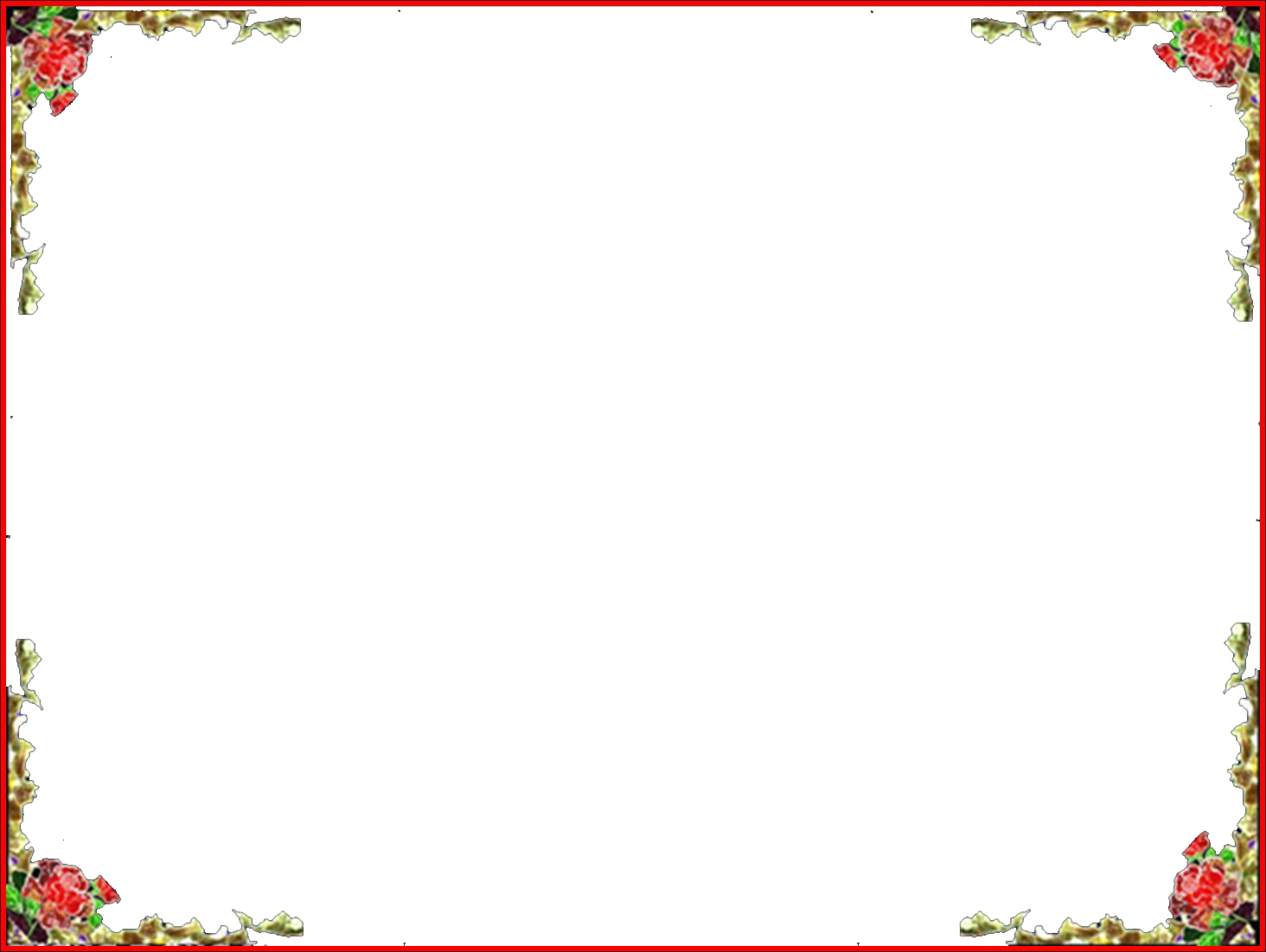 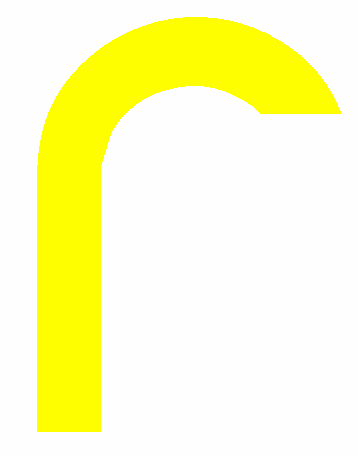 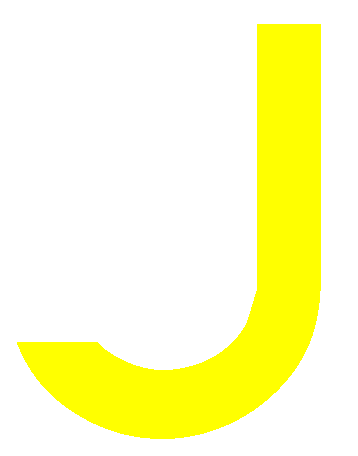 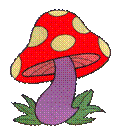 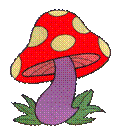 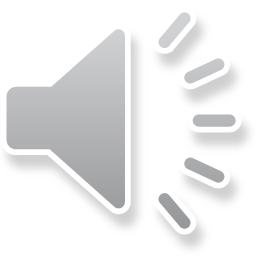 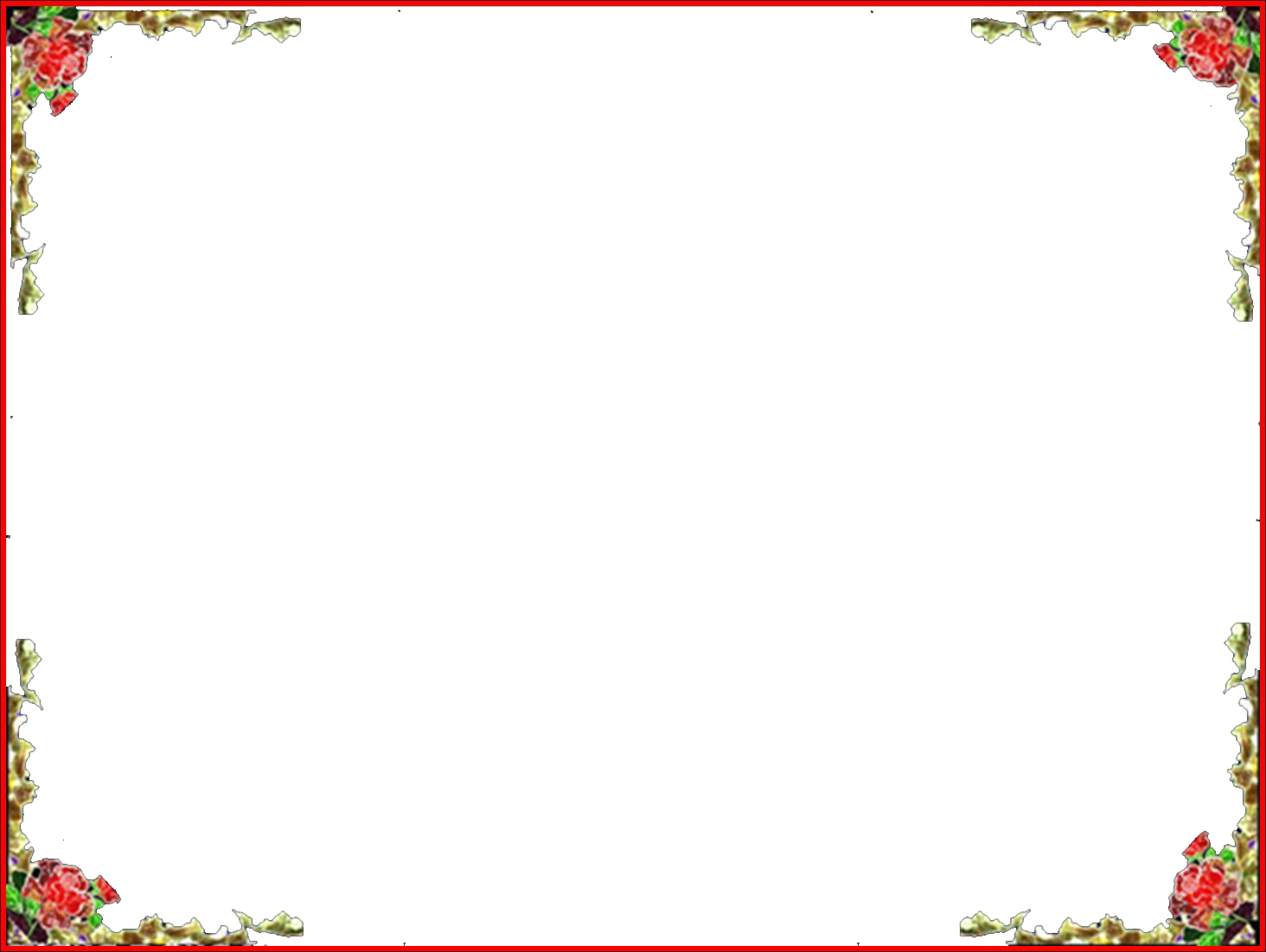 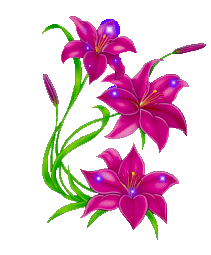 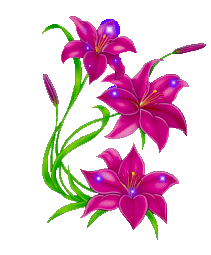 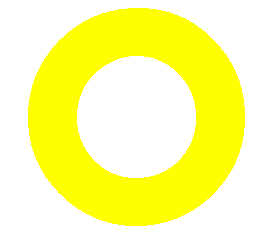 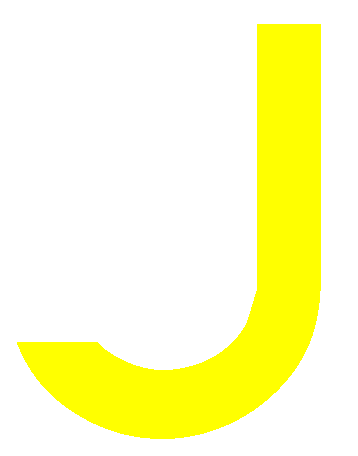 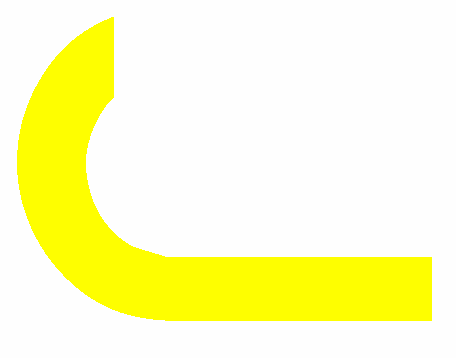 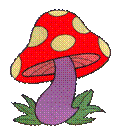 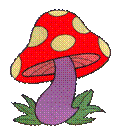 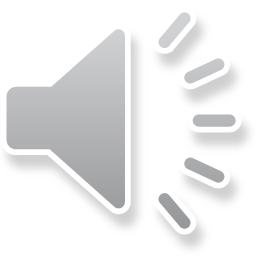 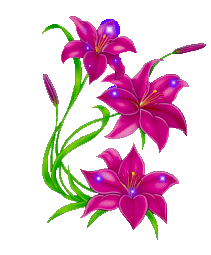 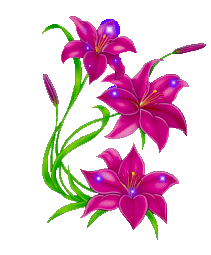 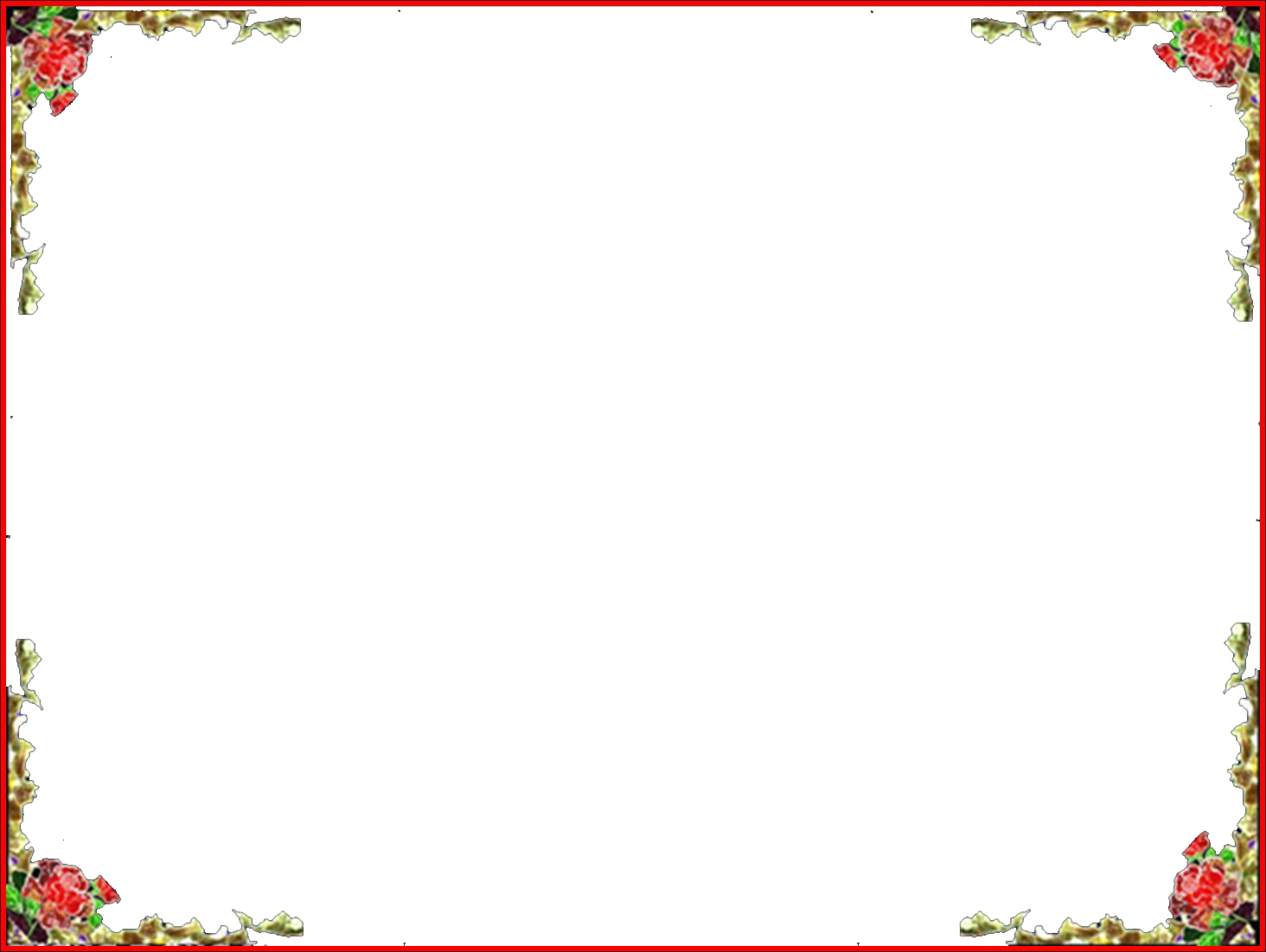 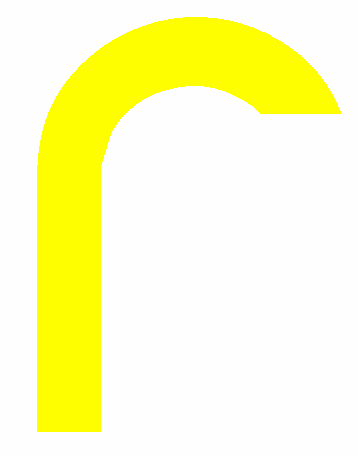 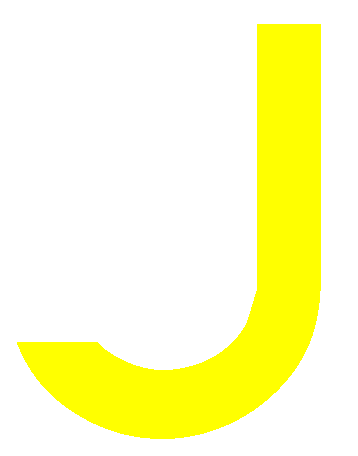 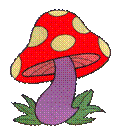 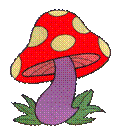 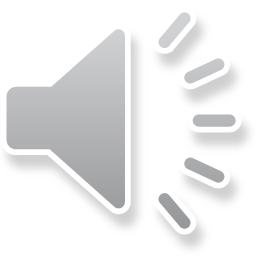 Xin chào và hẹn gặp lại
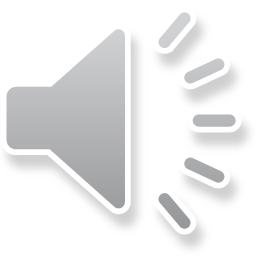